Факультет Информационной
Безопасности
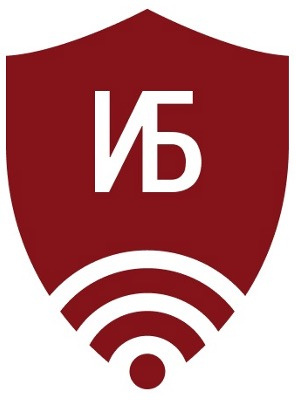 БЕЛОРУССКИЙ ГОСУДАРСТВЕННЫЙ УНИВЕРСИТЕТ ИНФОРМАТИКИ И РАДИОЭЛЕКТРОНИКИ
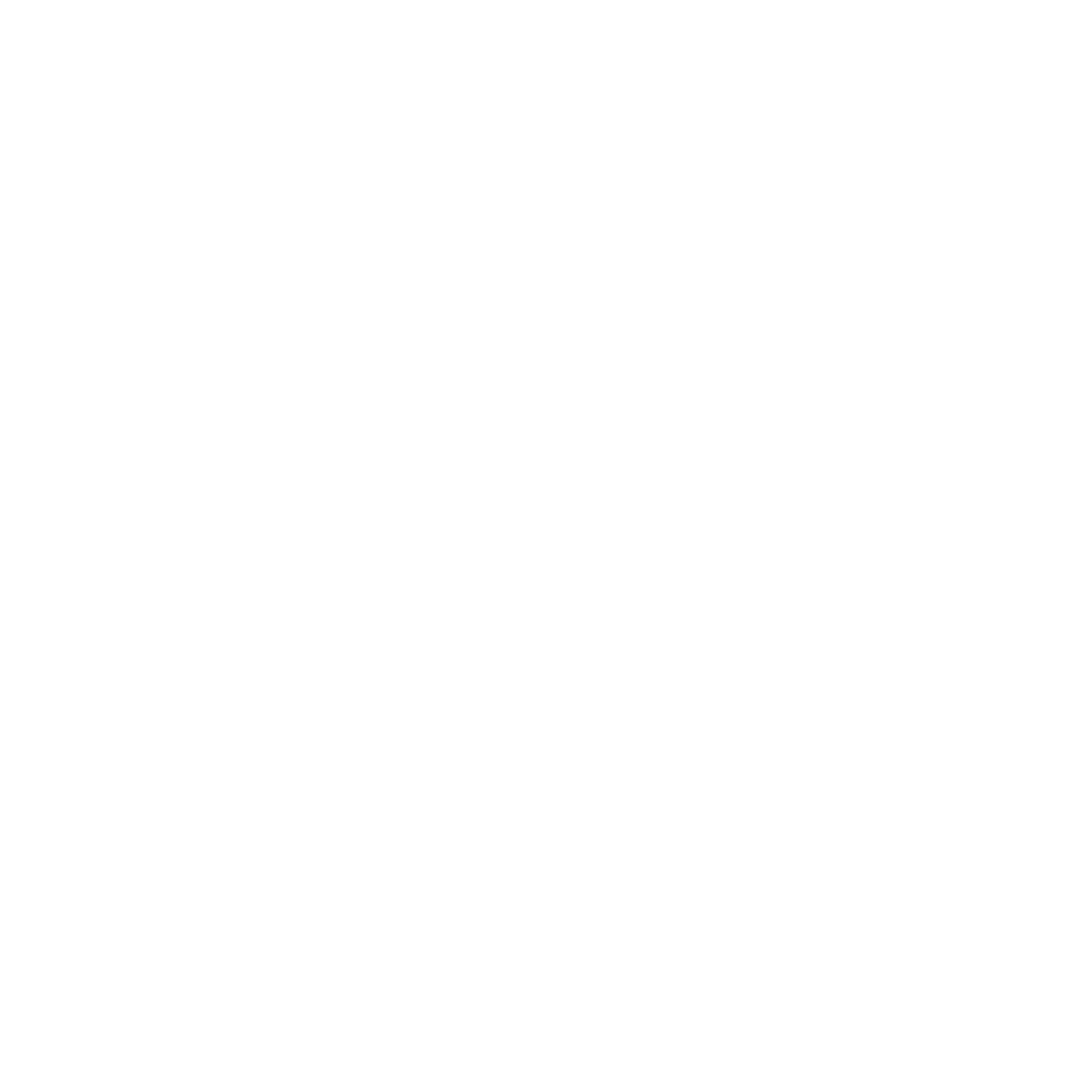 Что ты сейчас узнаешь?
КТО МЫ?
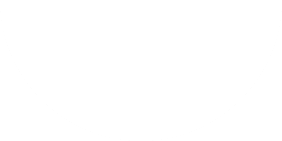 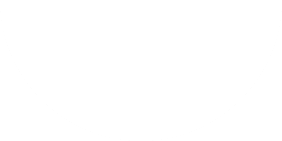 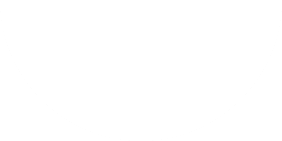 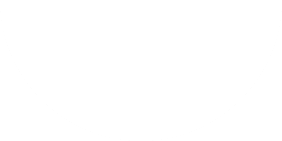 КАК К НАМ ПОПАСТЬ?
ГДЕ
 ЖИТЬ?
ЧЕМ ЗАНИМАТЬСЯ ВНЕ УЧЁБЫ?
КАК 
С УЧЁБОЙ?
ФАКУЛЬТЕТ ИНФОРМАЦИОННОЙ БЕЗОПАСНОСТИ
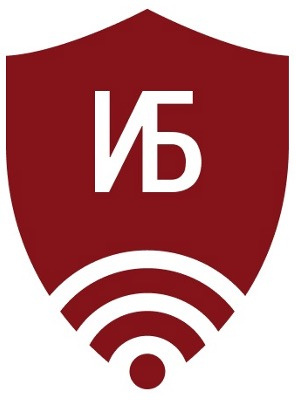 обеспечивает современное образование для тех, кто желает освоить инновационные электронные и информационные технологии в инфокоммуникациях, кто стремиться быть востребованным в современных социальных и экономических условиях.
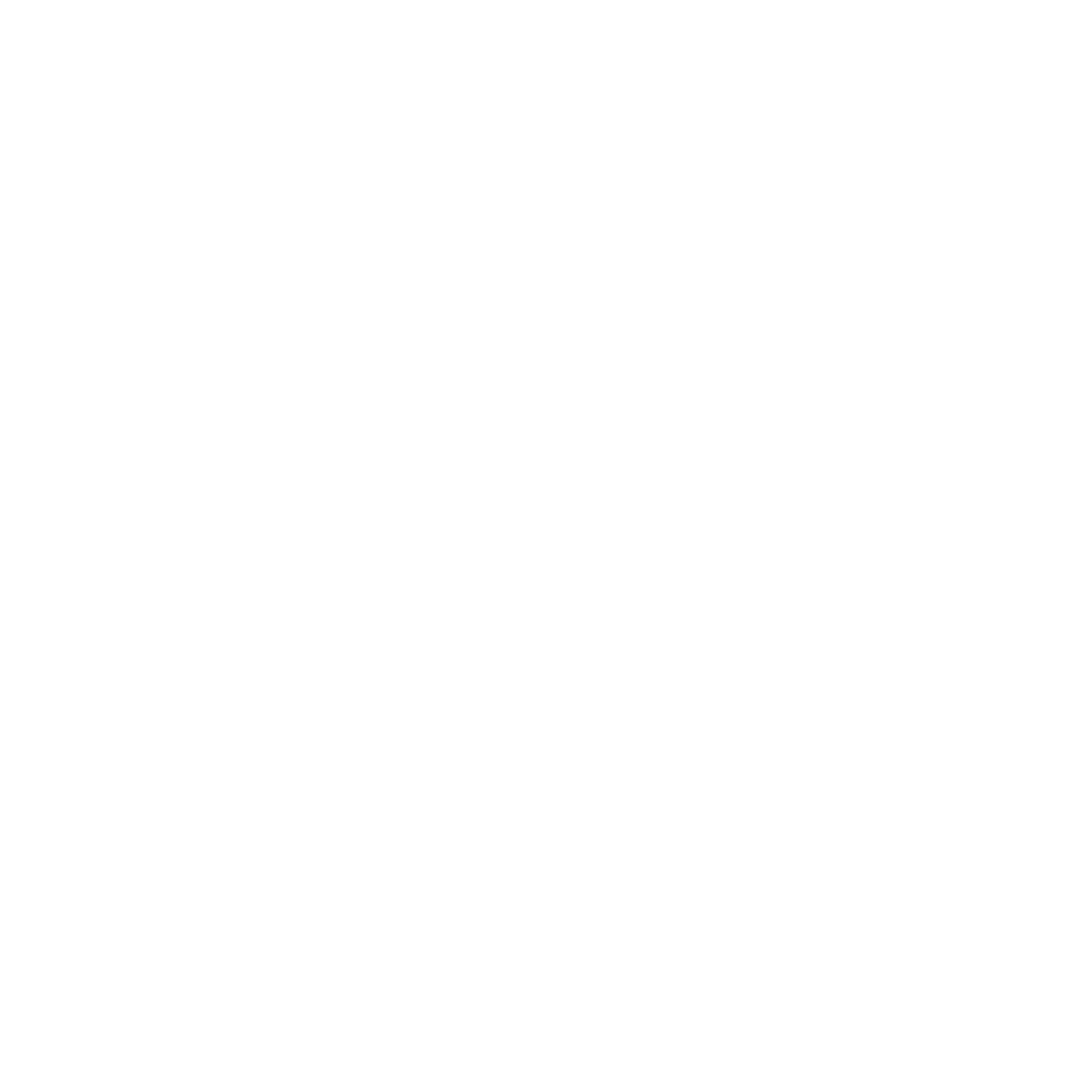 Немного о кафедрах, специальностях и профилизациях
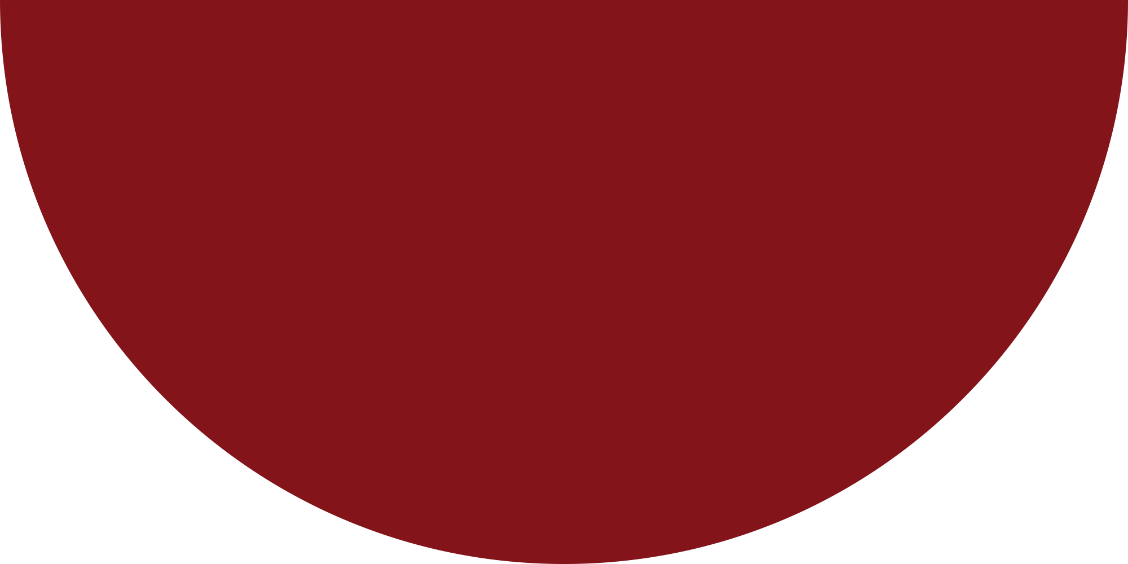 Кафедра защиты информации
6-05-0611-02 «ИНФОРМАЦИОННАЯ БЕЗОПАСНОСТЬ»  
БАКАЛАВР, ИНЖЕНЕР
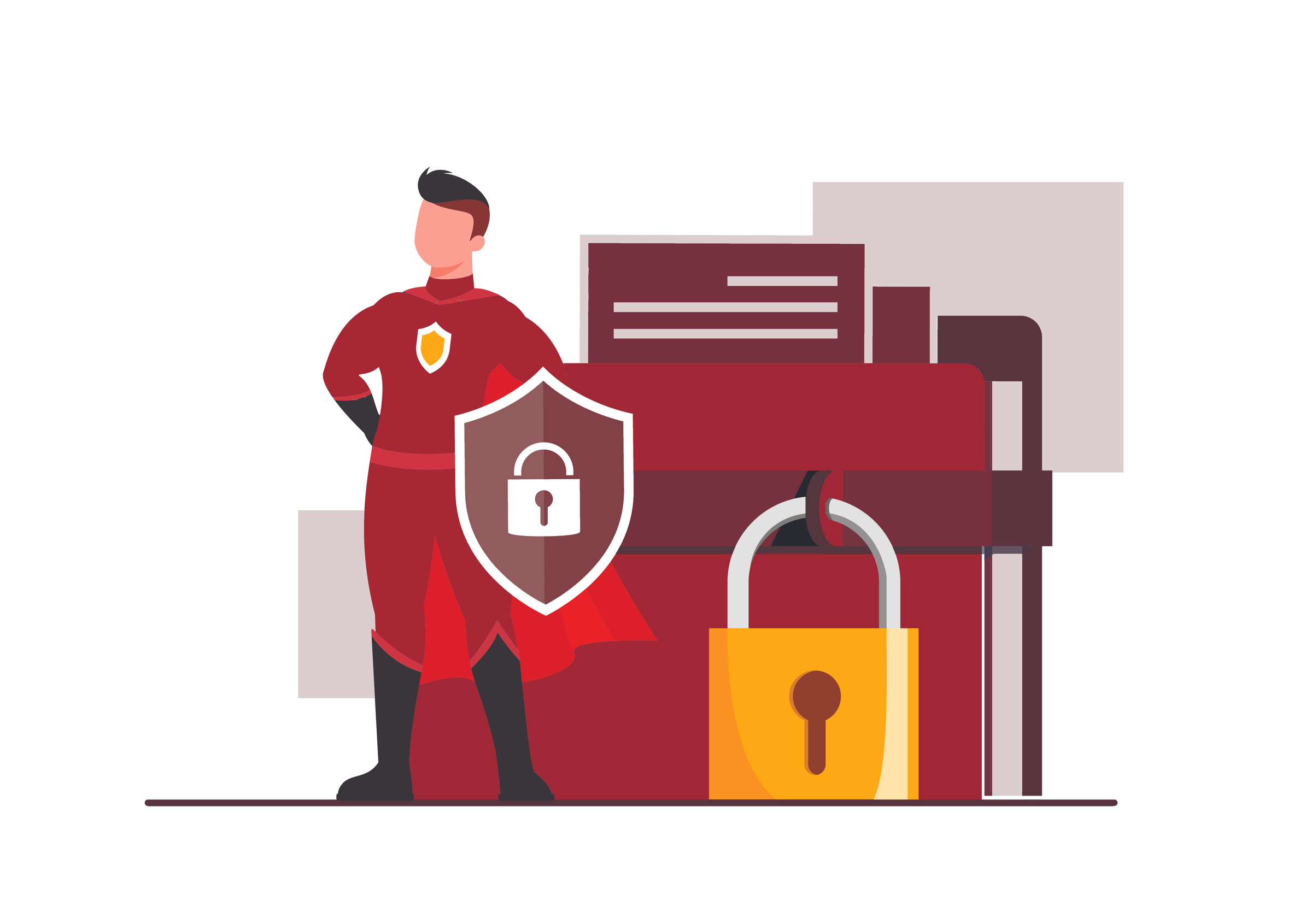 Выпускники специальности «Информационная безопасность» будут обладать компетенциями, которые позволят им разрабатывать, проектировать, создавать, эксплуатировать системы защиты информации современных информационных систем, досконально знать и уметь применять методы, обеспечивающие защиту информации и информационную безопасность.
Информационная безопасность
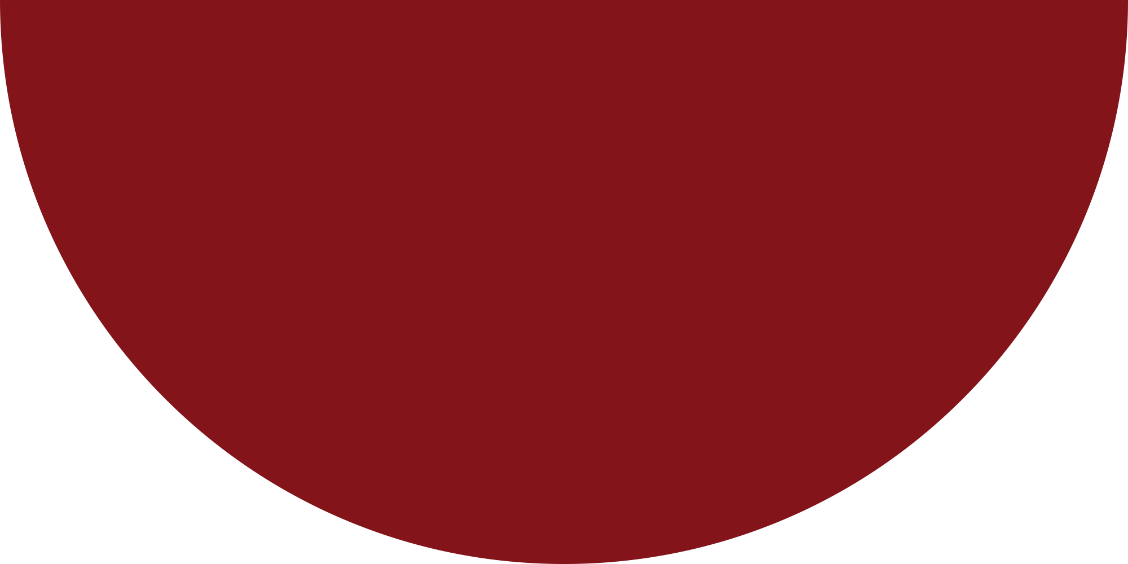 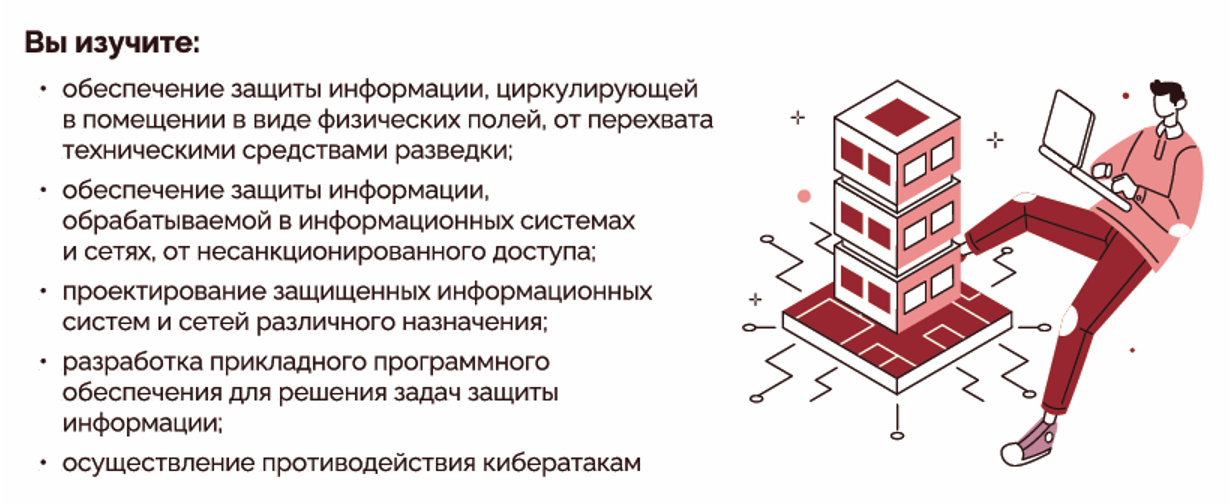 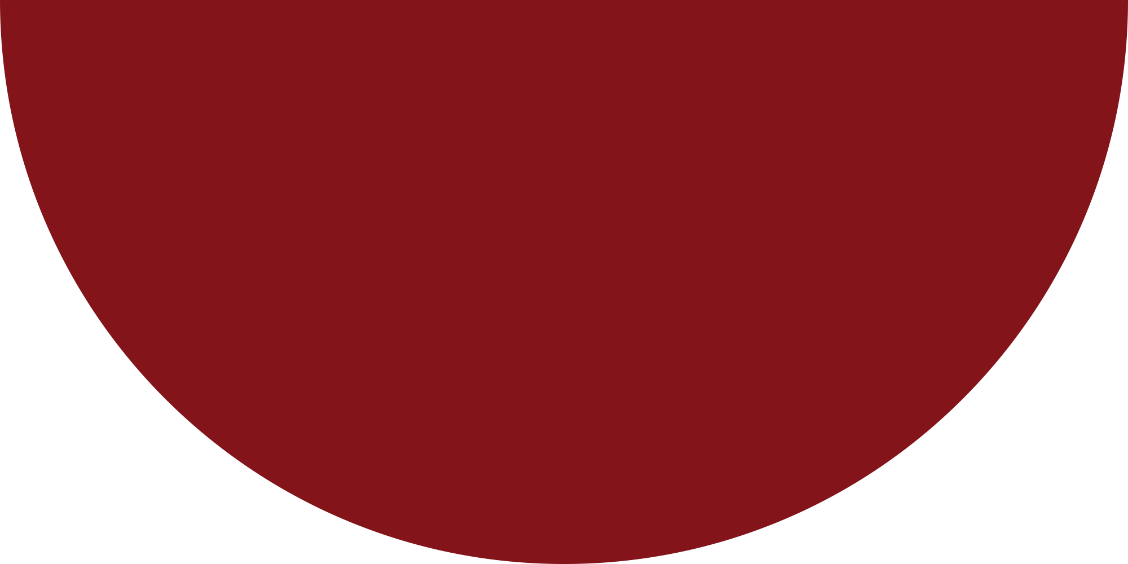 Кафедра инфокоммуникационных технологий
6-05-0611-06 «СИСТЕМЫ И СЕТИ ИНФОКОММУНИКАЦИЙ» 
БАКАЛАВР, ИНЖЕНЕР
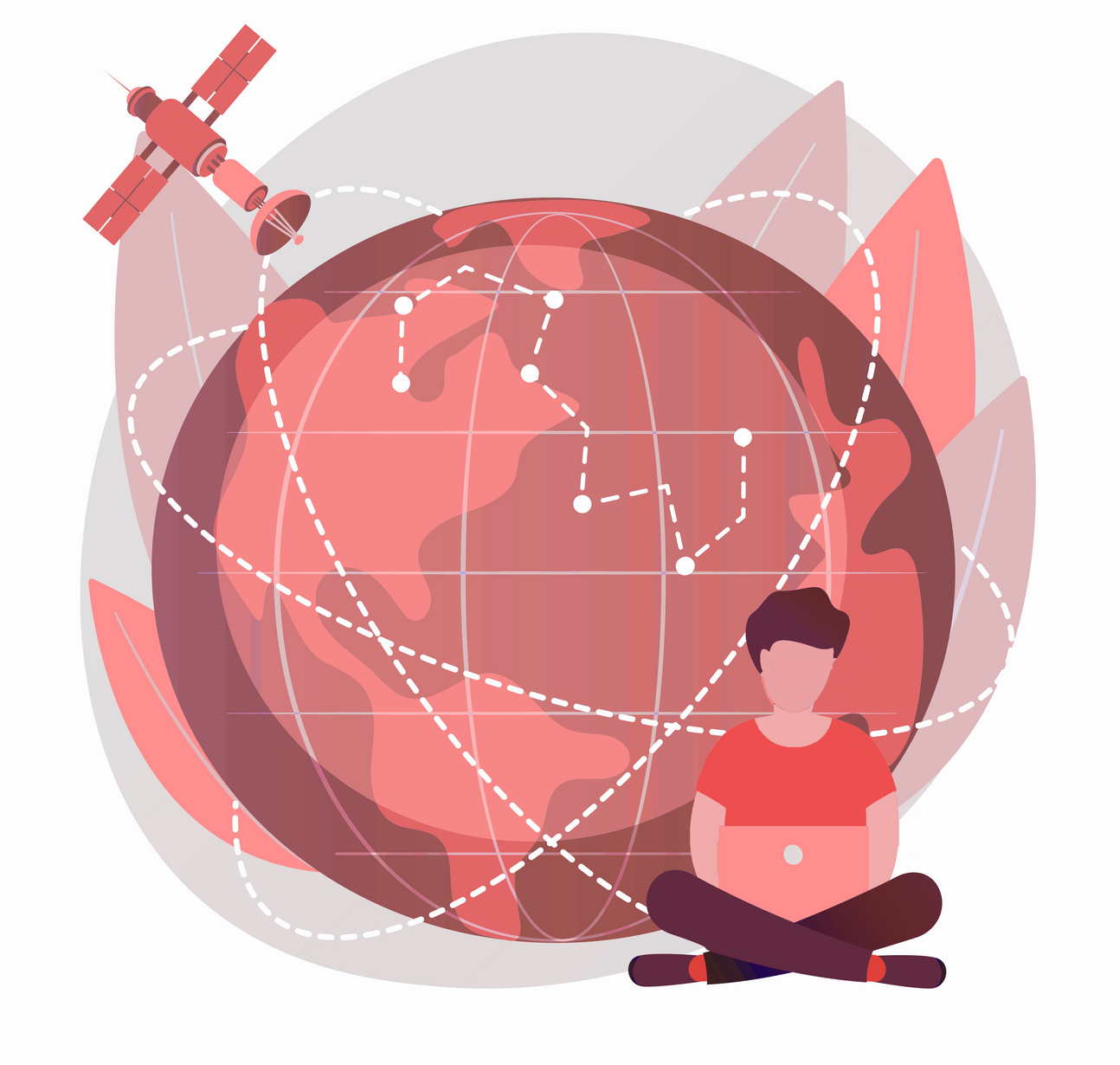 Выпускники специальности «Системы и сети инфокоммуникаций» будут обладать компетенциями, связанными с разработкой, созданием, администрированием, эксплуатацией и обслуживанием защищенных систем и сетей инфокоммуникаций.
Профилизации специальности
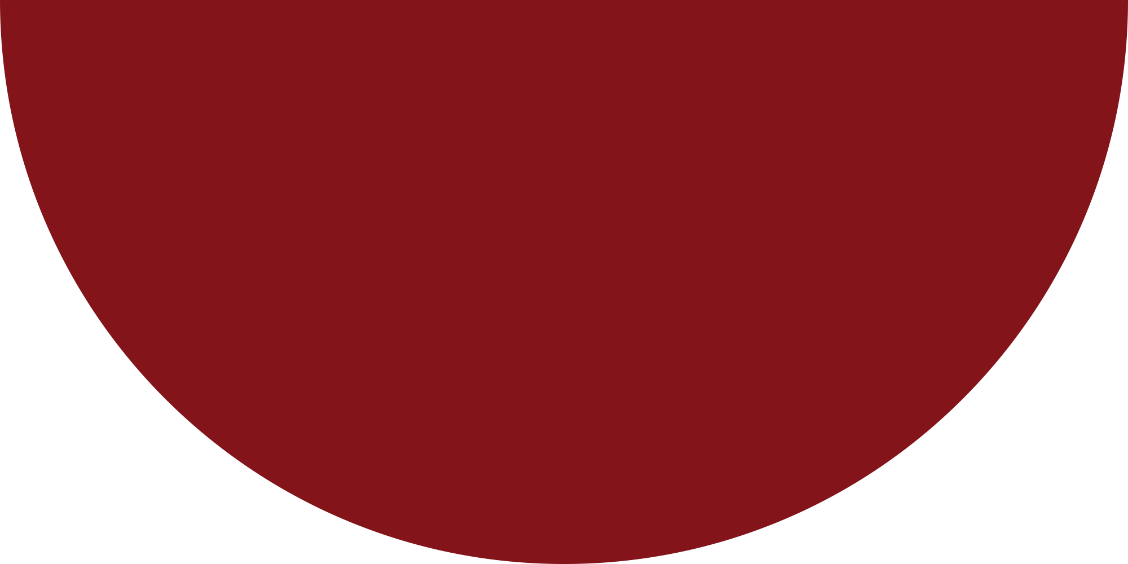 https://www.bsuir.by/ru/kaf-ikt/i-stupen
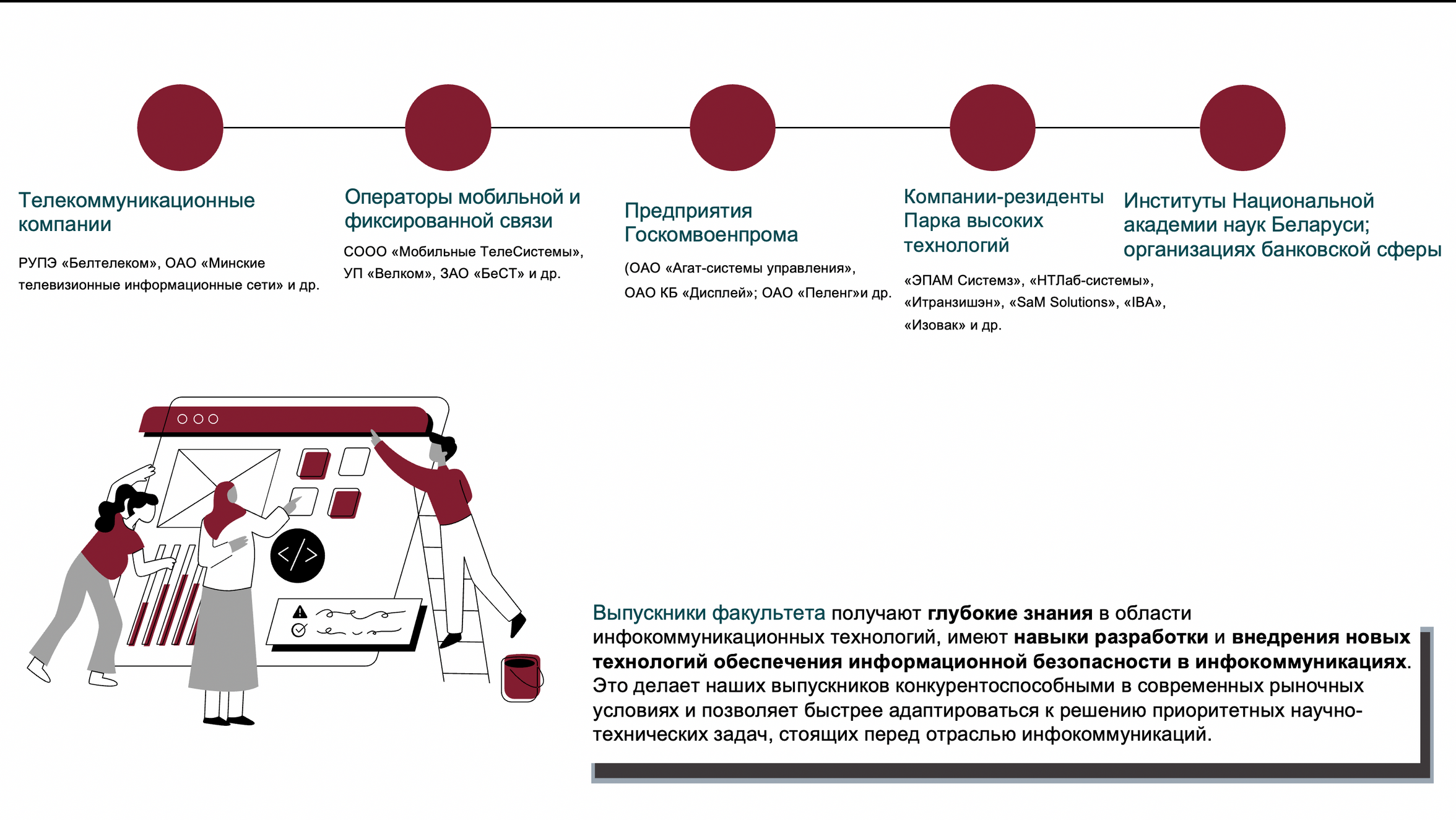 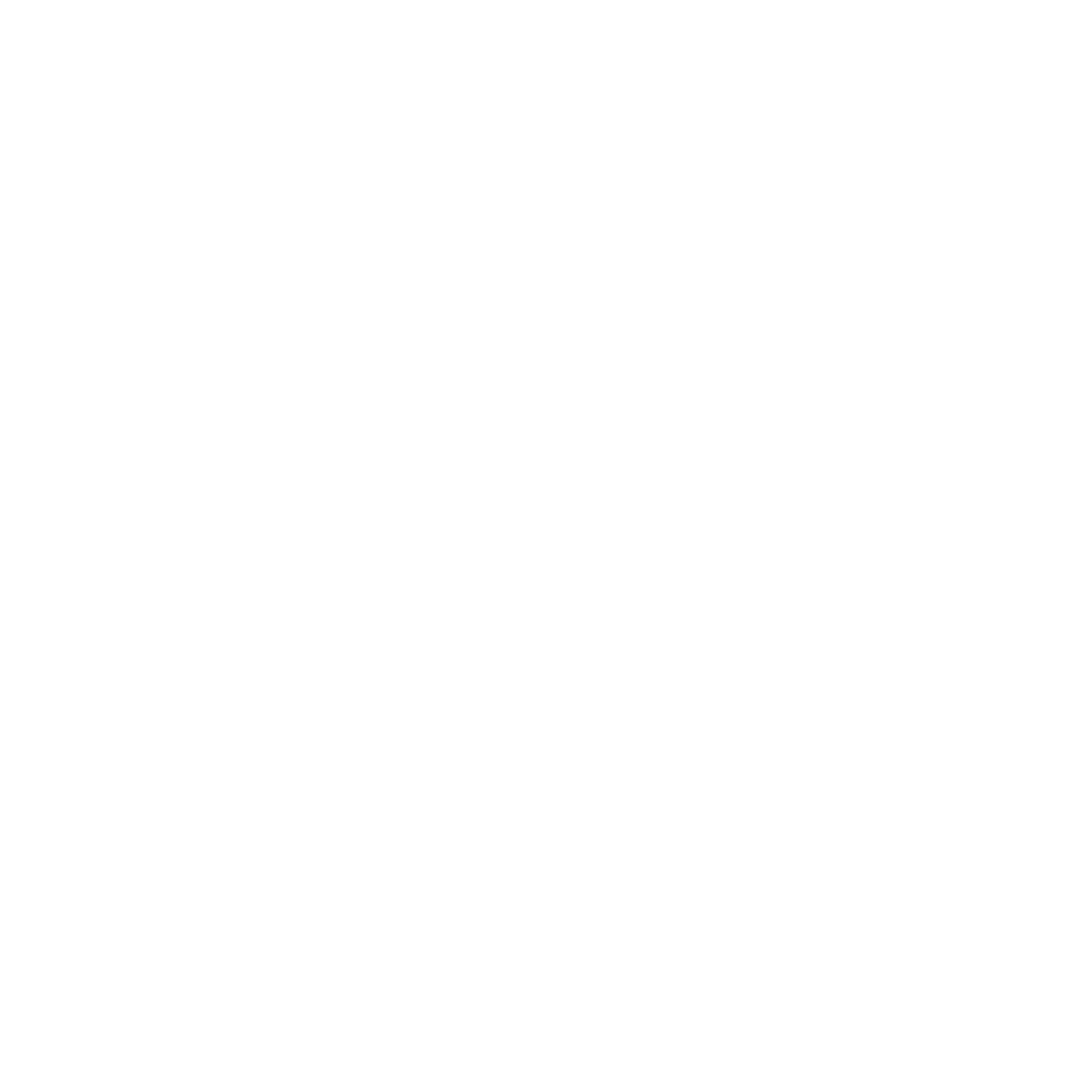 Как к нам попасть?
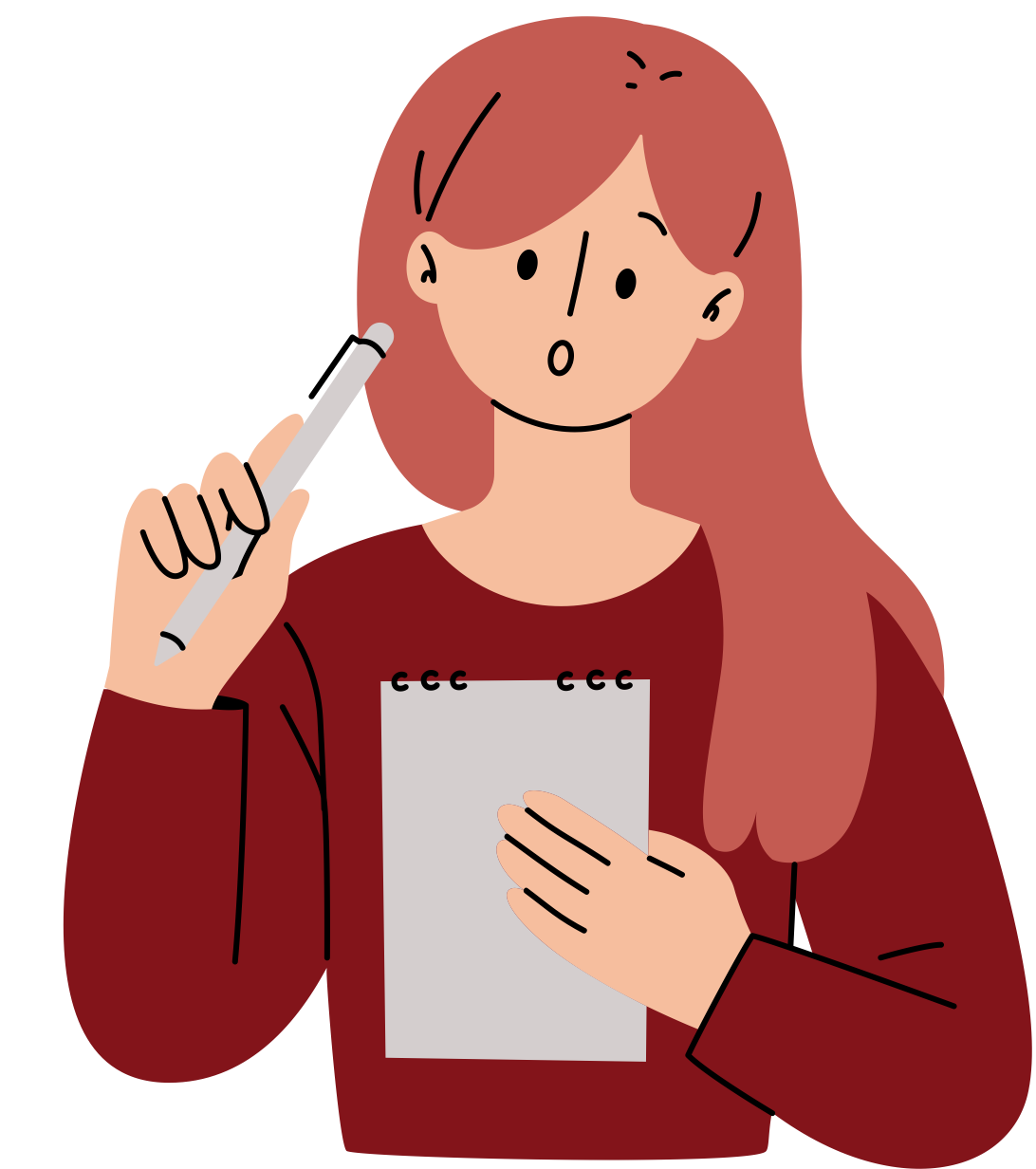 ЦТ/ЦЭ по физике, математике, белорусский/русский язык
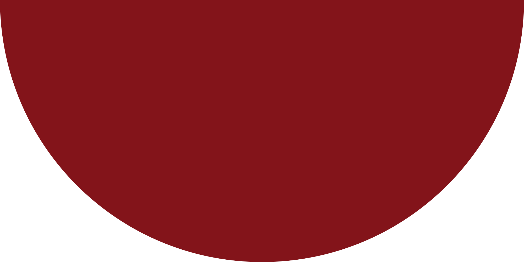 400
330
325
313
312
309
304
300
269
266
264
256
Проходные баллы 2022
241
240
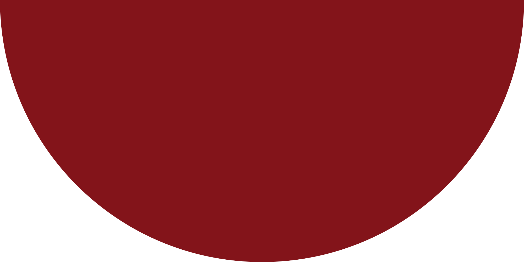 200
Бюджетная форма обучения
Платная форма обучения
100
0
СРМИ
ССКП
ЗИВТ
ЦТРВ
СИ
СТК
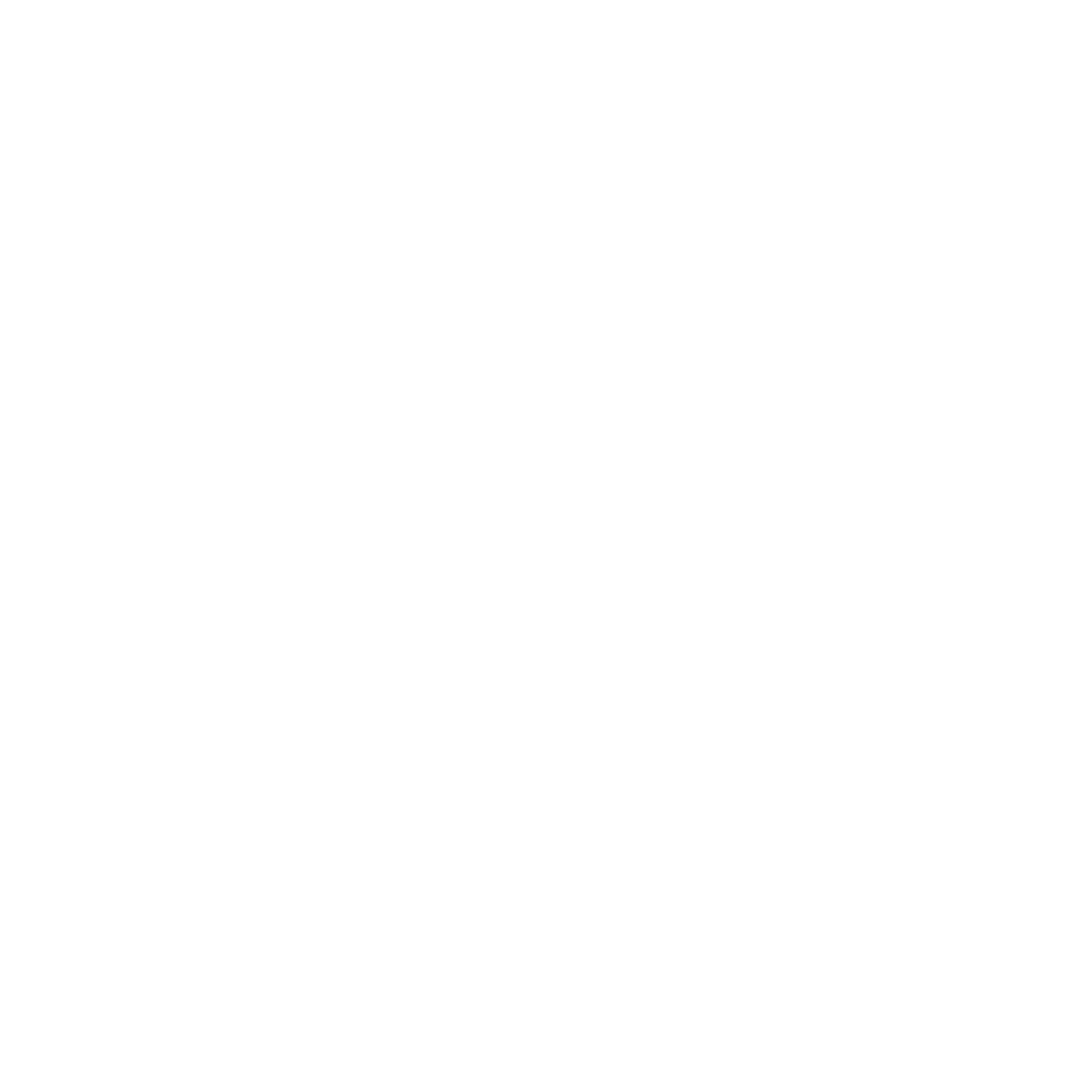 Как с учёбой?
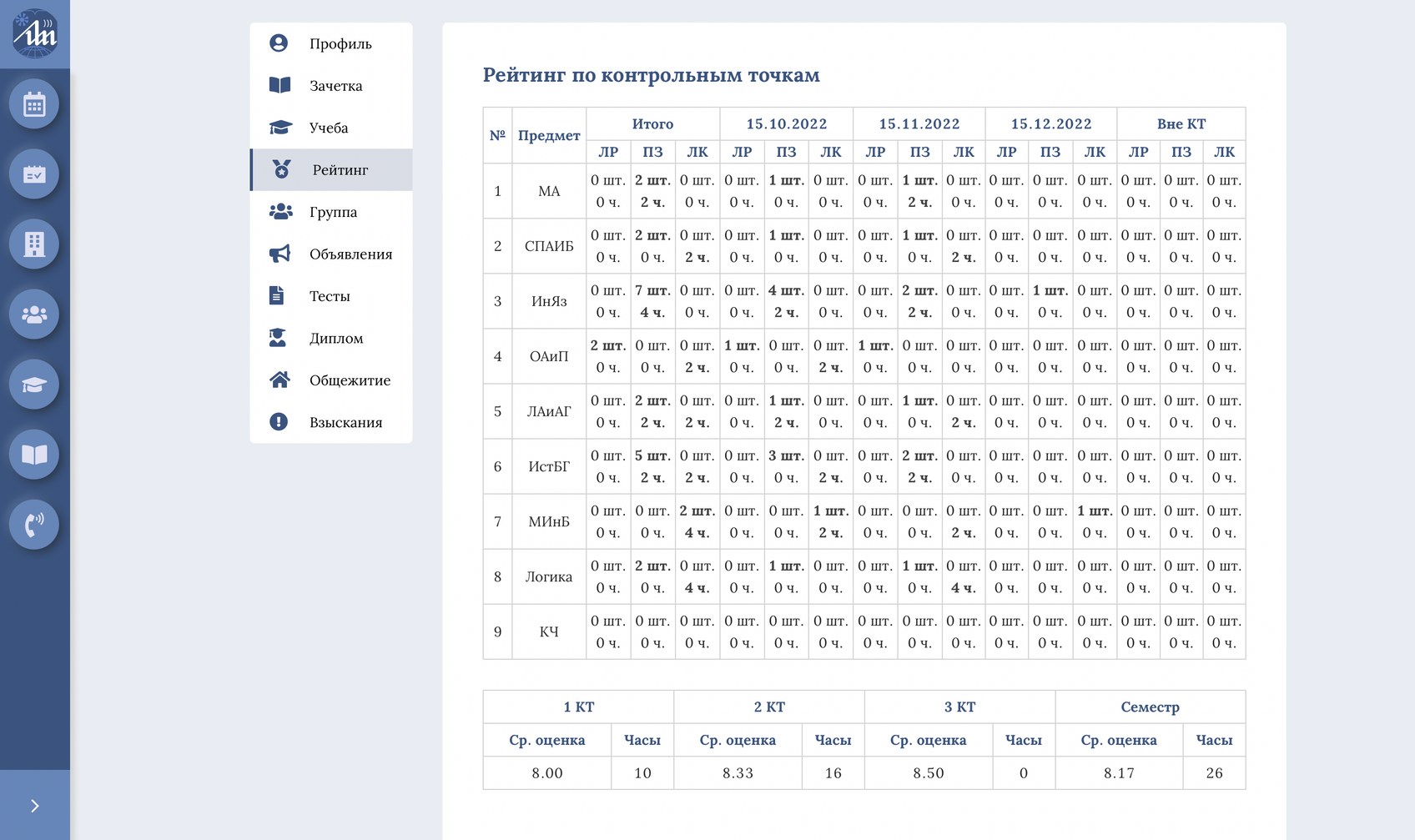 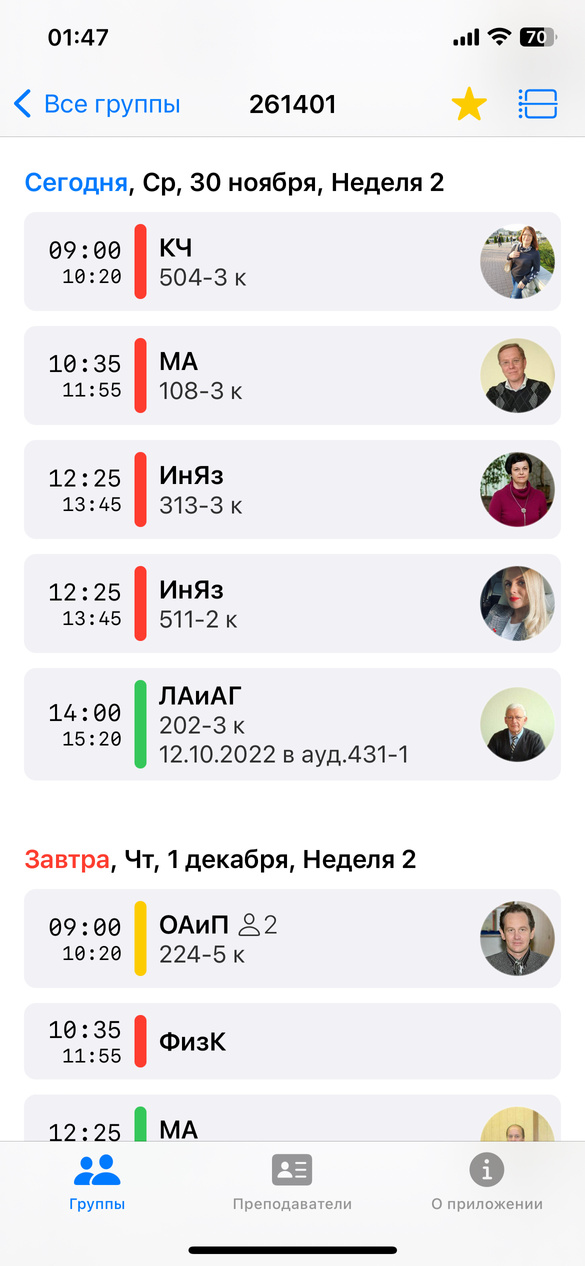 Электронный кабинет студента
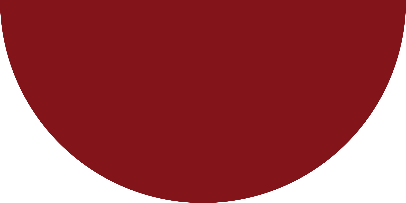 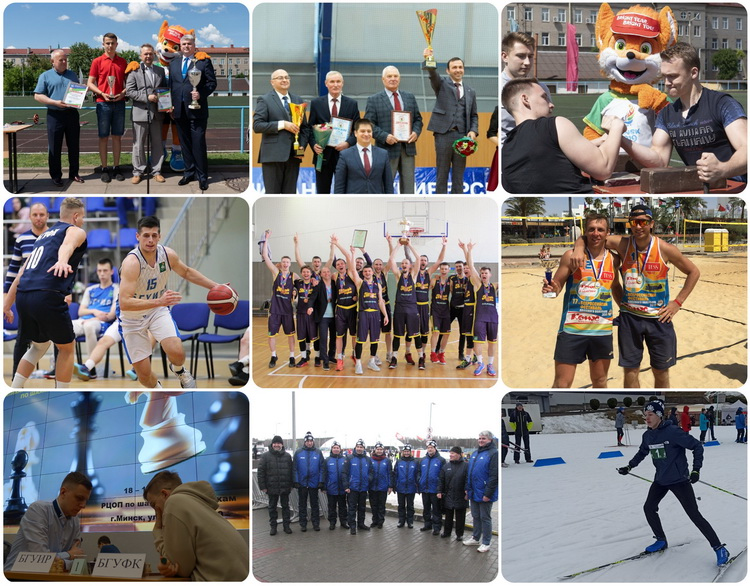 Физкультура
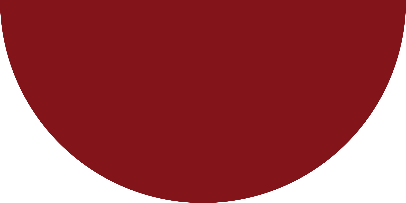 Легкая атлетика
Тяжелая атлетика
Айкидо
Баскетбол 
Вольная борьба
Волейбол 
Мини-футбол 
Плавание 
Аэробика 
Тайский бокс 
Футбол
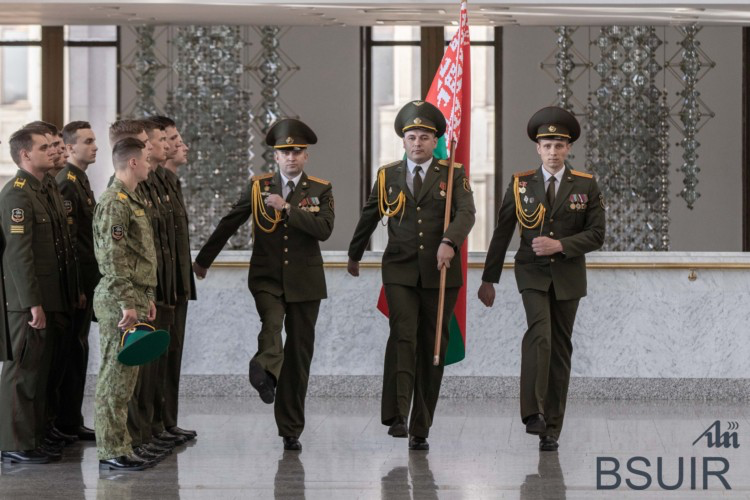 Военная подготовка
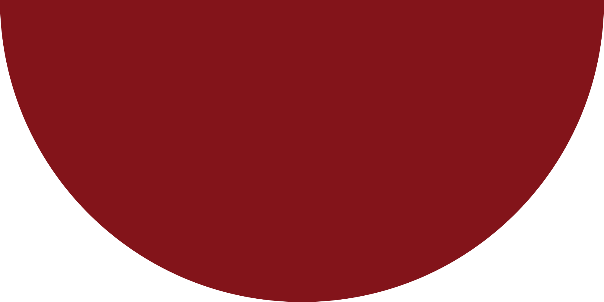 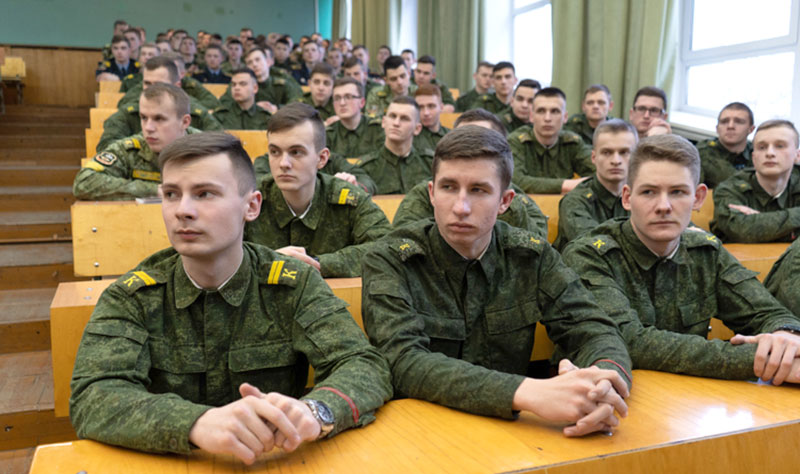 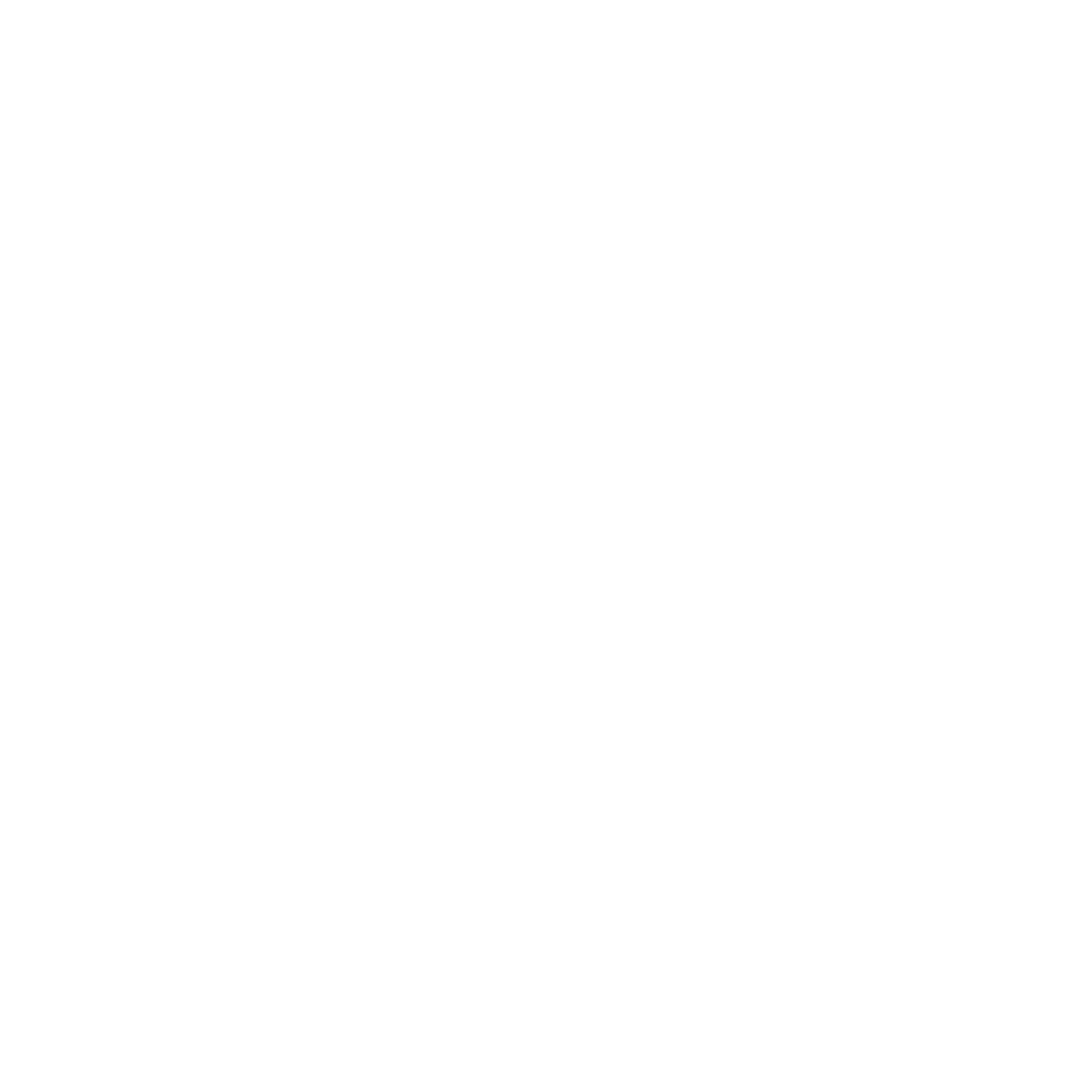 Где жить?
Общежитие
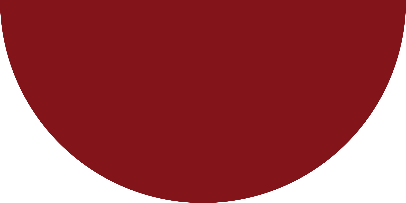 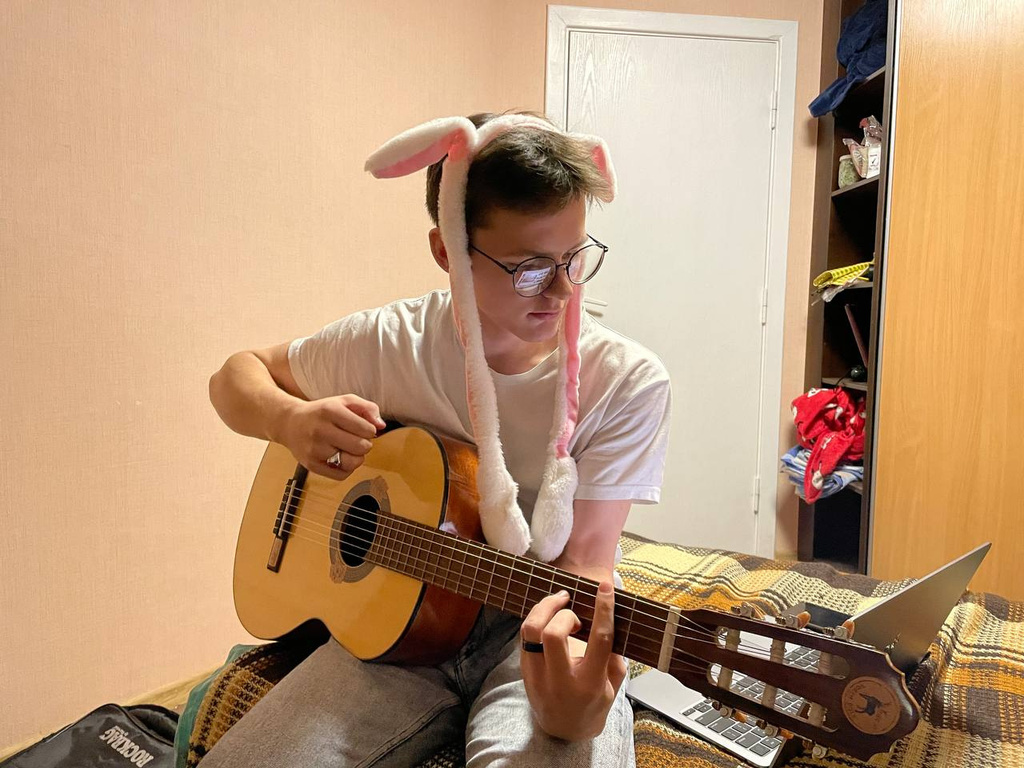 Квартирный тип комнат
Столовая на первом этаже 
Бесплатный тренажерный зал
Много способов проведения свободного времени
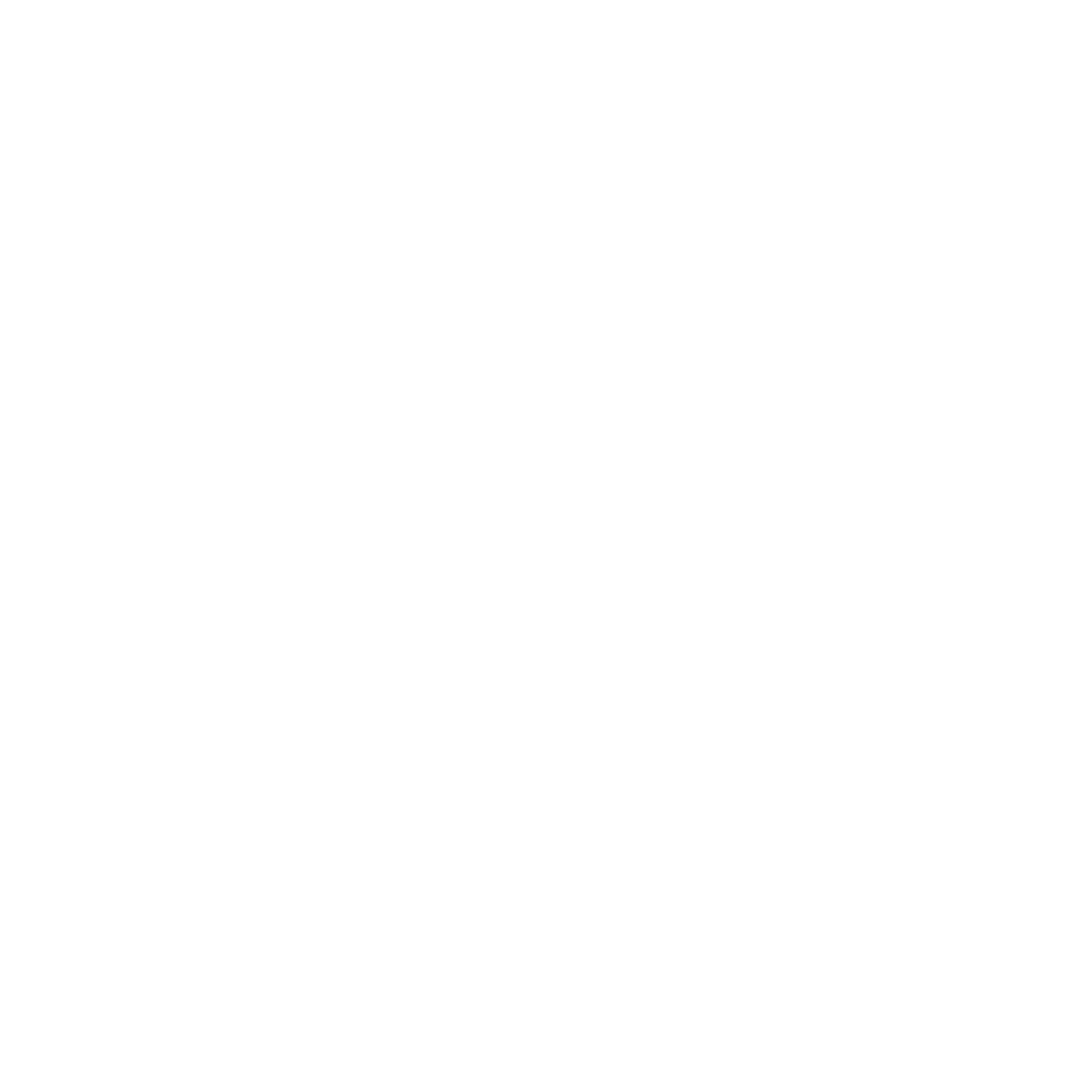 Чем заниматься вне учебы?
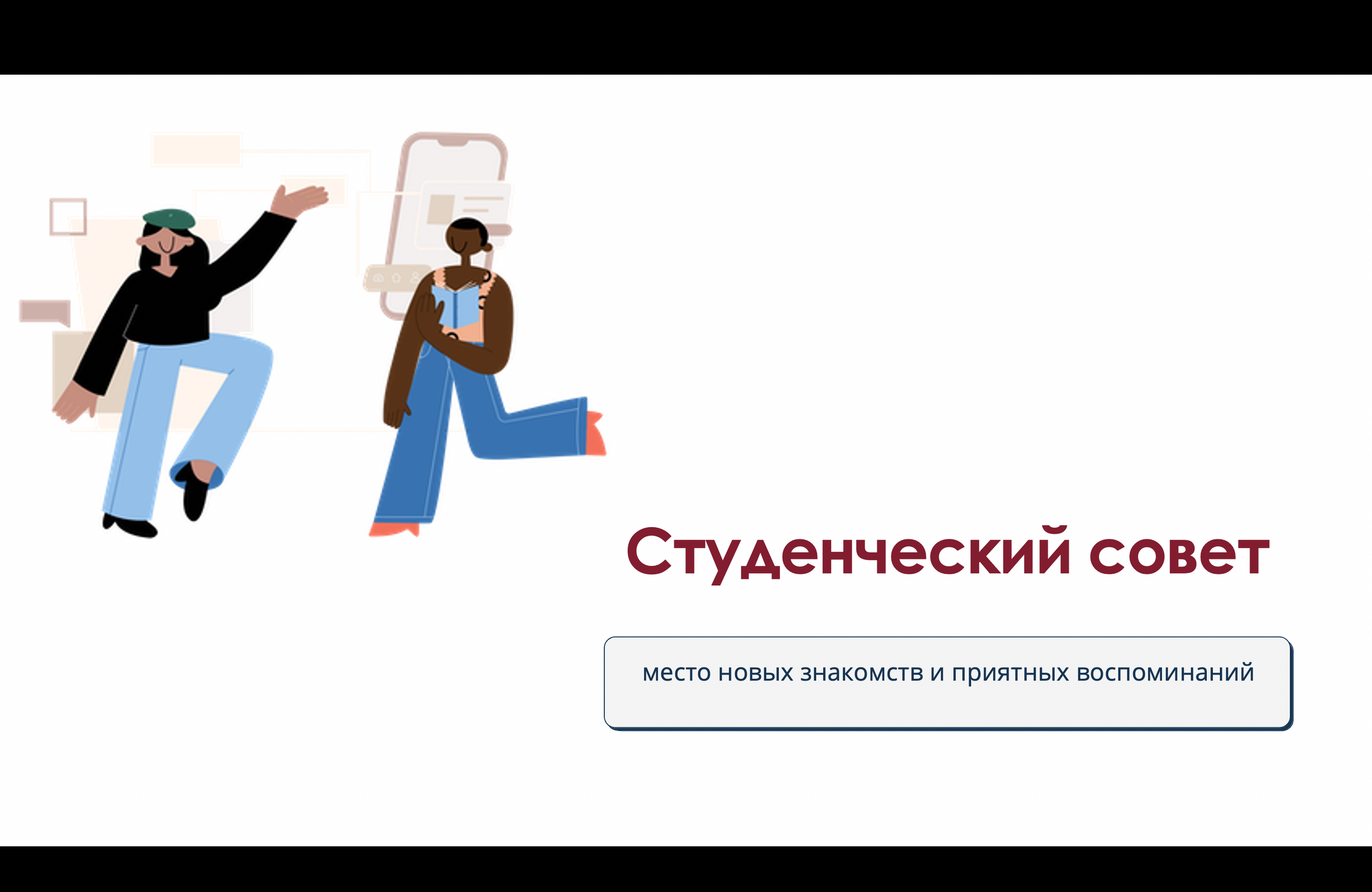 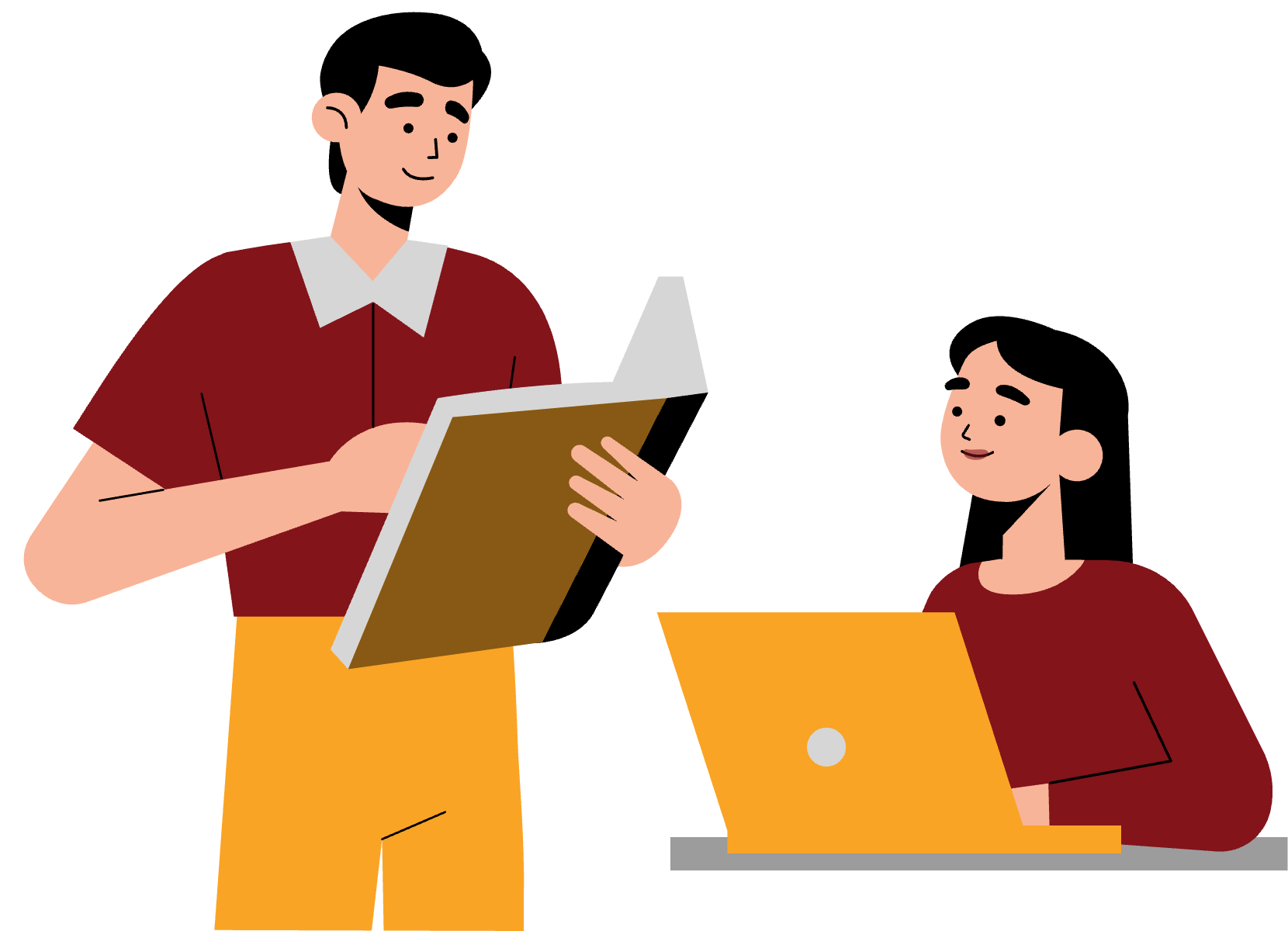 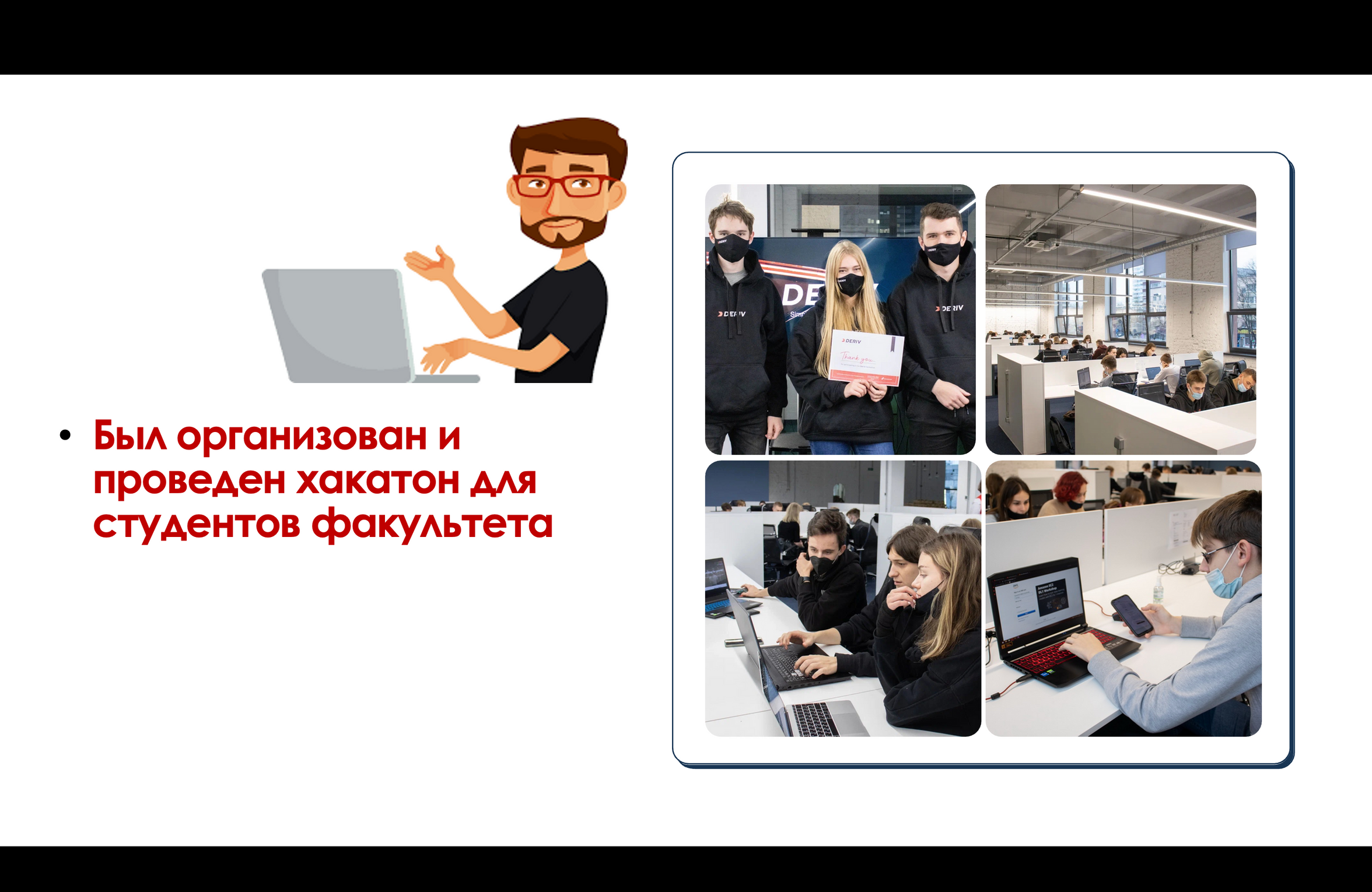 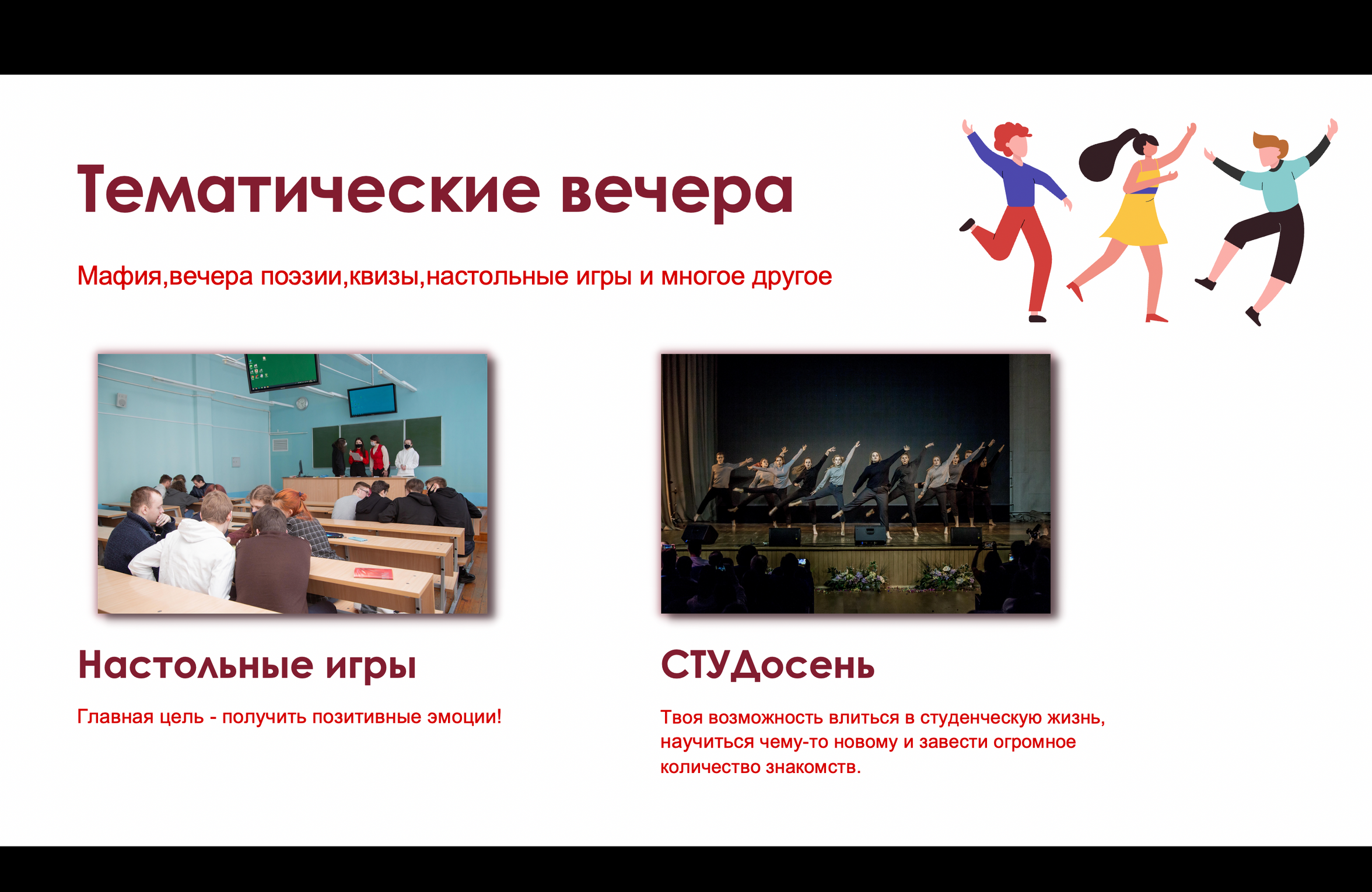 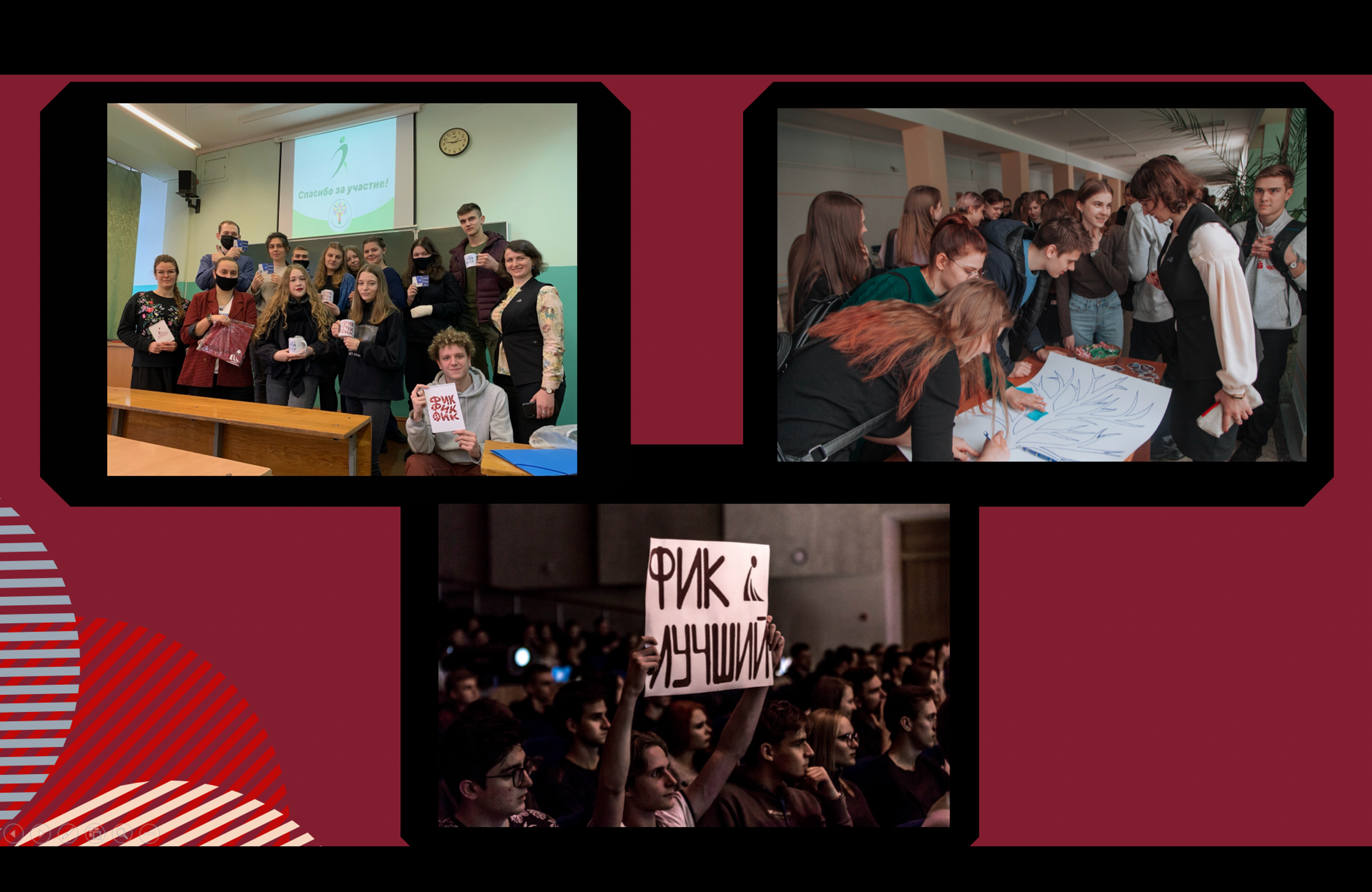 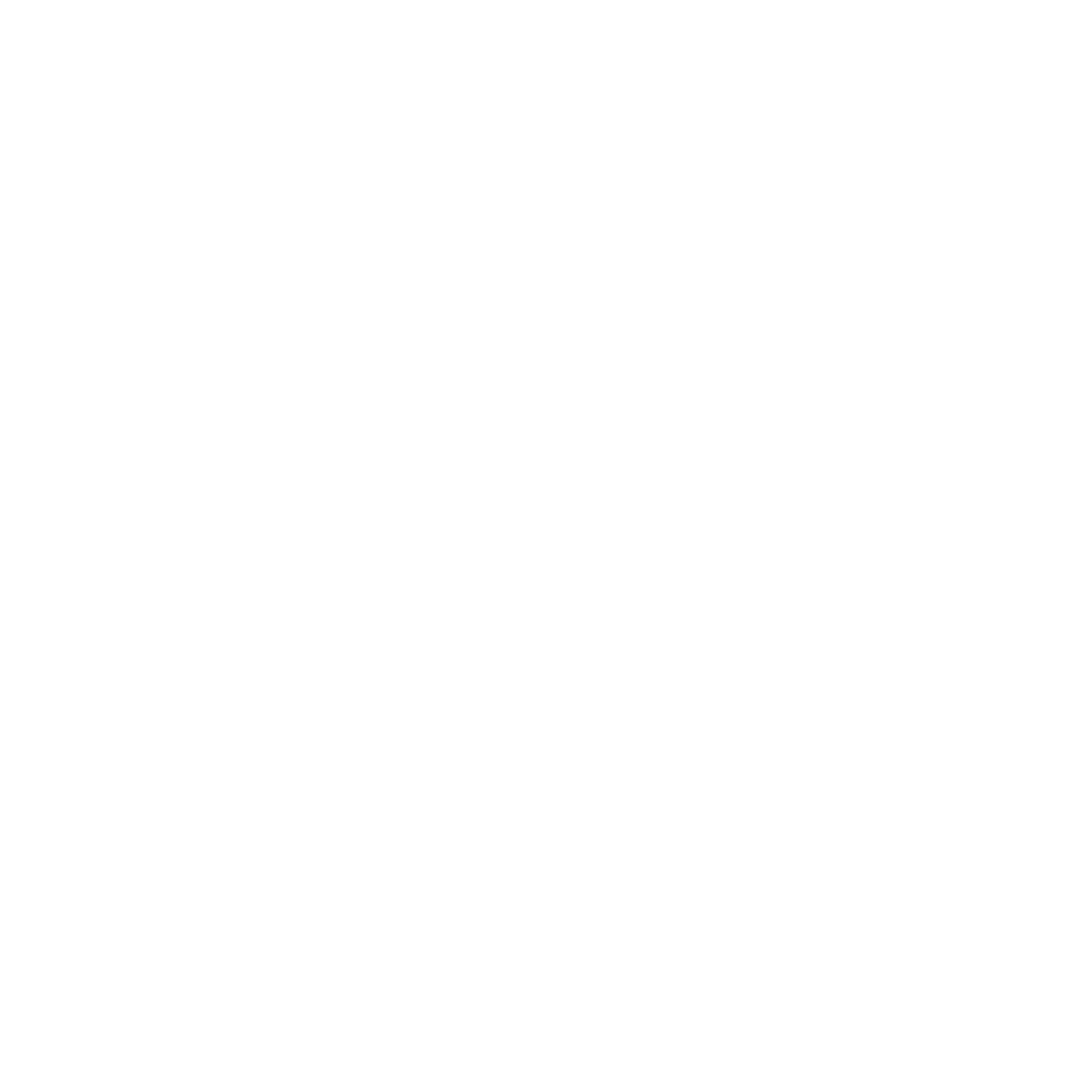 ЖДËМ ИМЕННО ТЕБЯ!